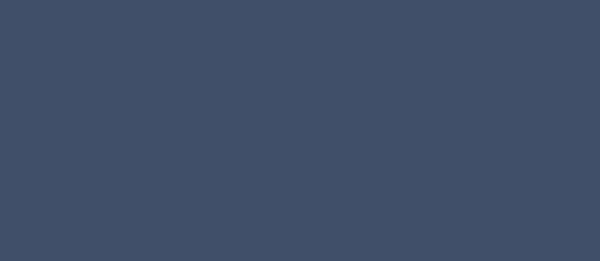 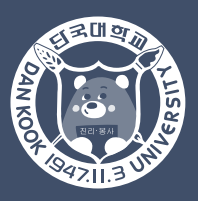 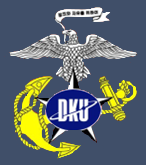 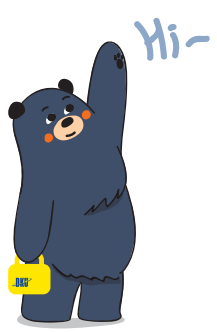 단국대학교 해병대군사학과

홍보 PPT
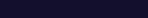 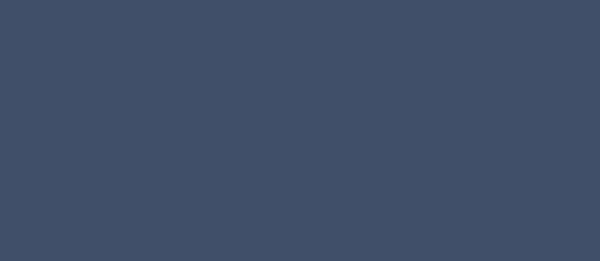 해병대?
군사학과??
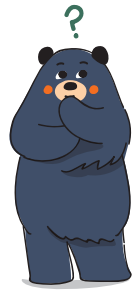 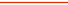 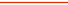 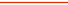 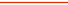 #1 학과소개
#2 학과생활
#3 입시설명
#4 학과강점
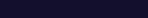 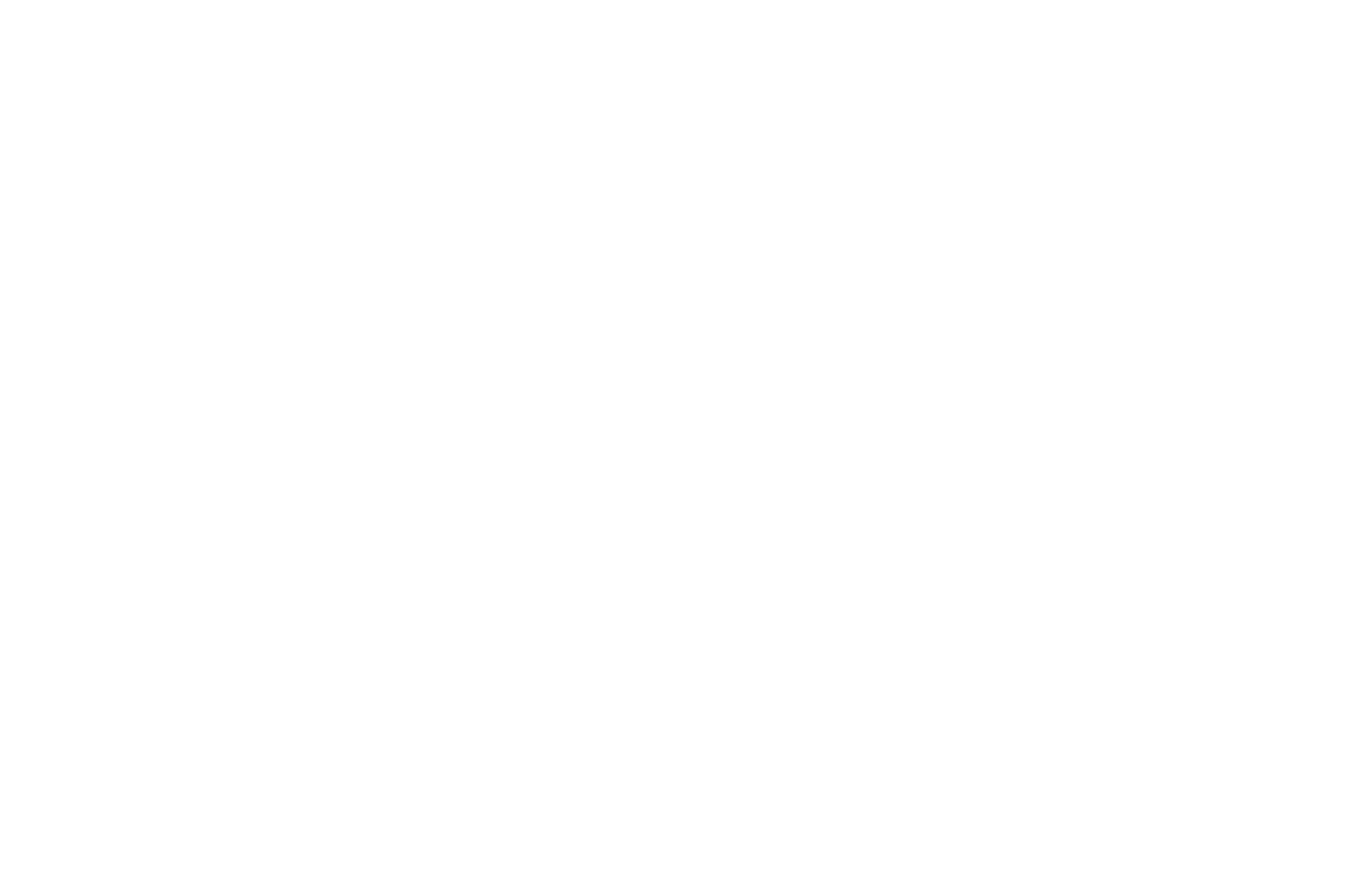 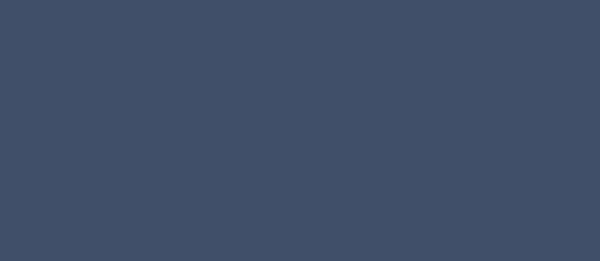 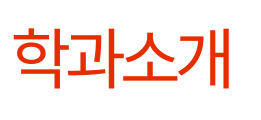 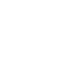 # 국내최초, 국내유일
단국대학교
해병대군사학과
THE MARINE CORPS MILITARY STUDIES
미래 해병대 장교를 양성하기 위해 2013년 학과 개설.
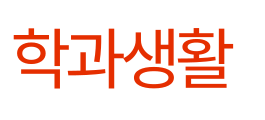 # 자율과 책임
대학생활 가치관 정립 ☞ 옳고 그름의 판단력
최소한의 규정 준수 ☞ 군 가산복무 지원금 지급 대상자(구. 군장학생) 신분
규칙적인 생활습관 ☞ 학기 중 평일 아침교육 실시
체력단련을 통한 신체 건강 유지
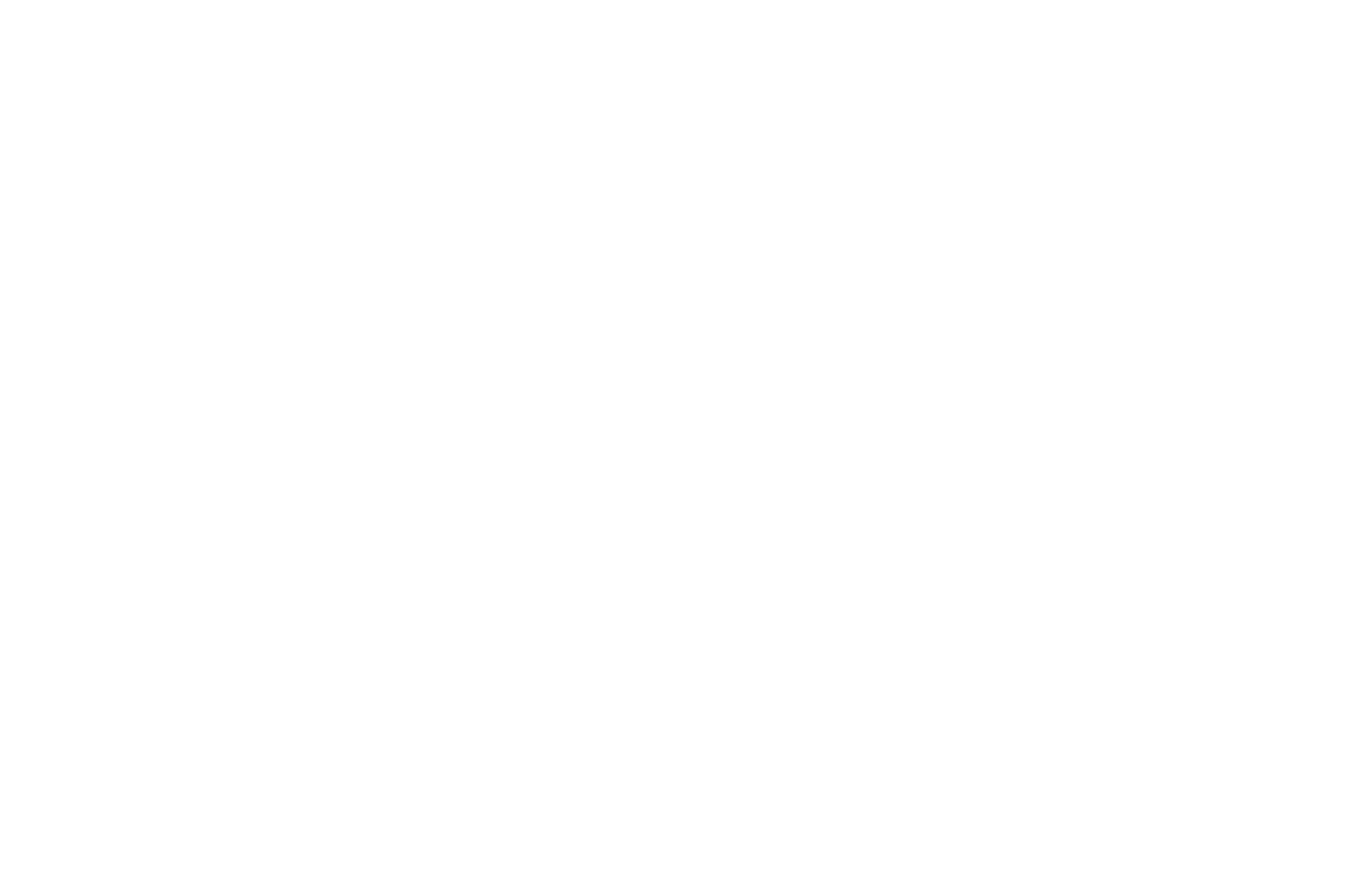 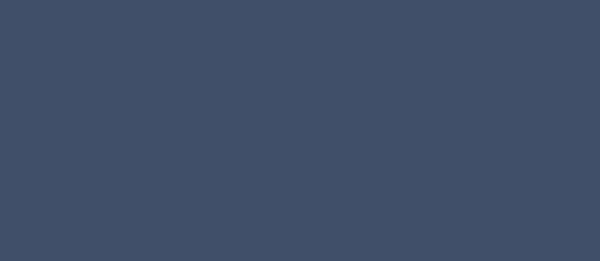 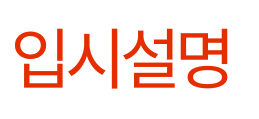 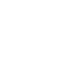 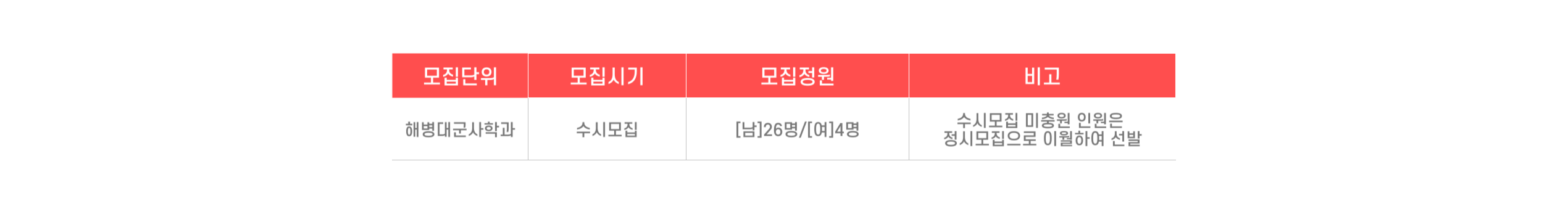 #1 모집인원
단국대학교
해병대군사학과
THE MARINE CORPS MILITARY STUDIES
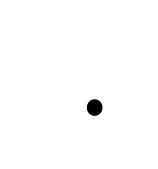 #2 지원자격
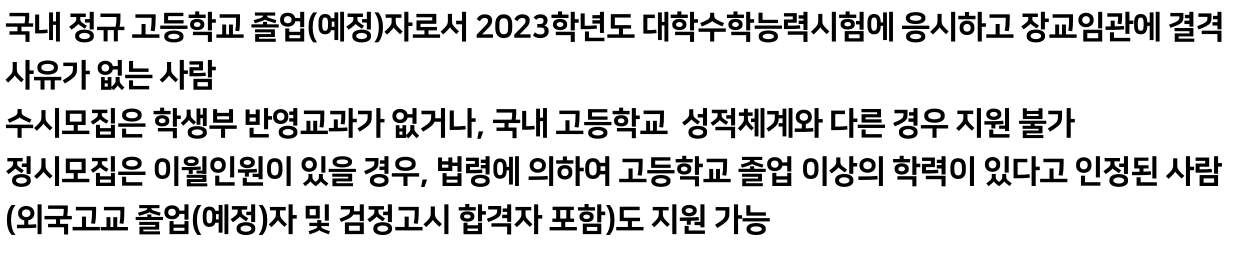 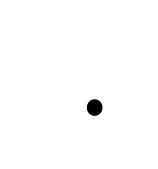 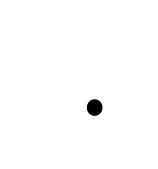 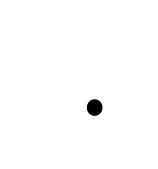 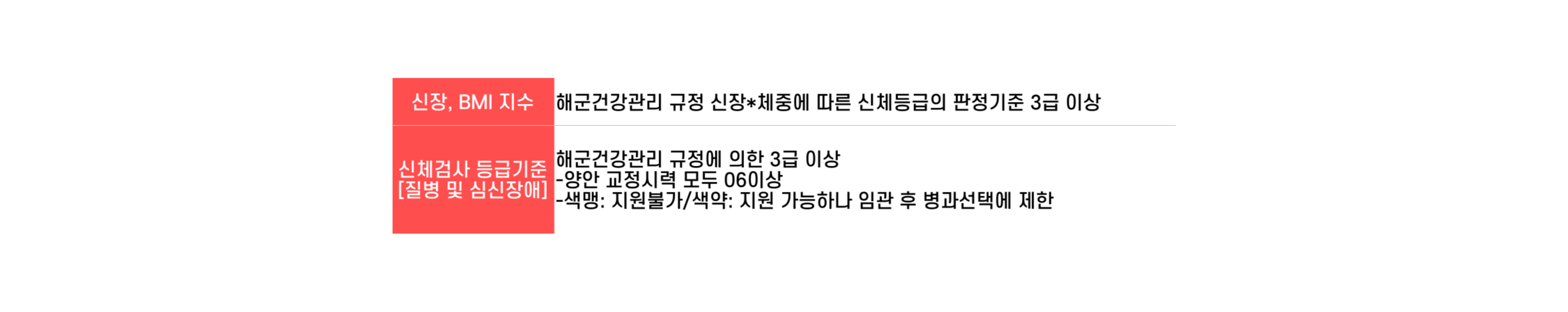 신체조건
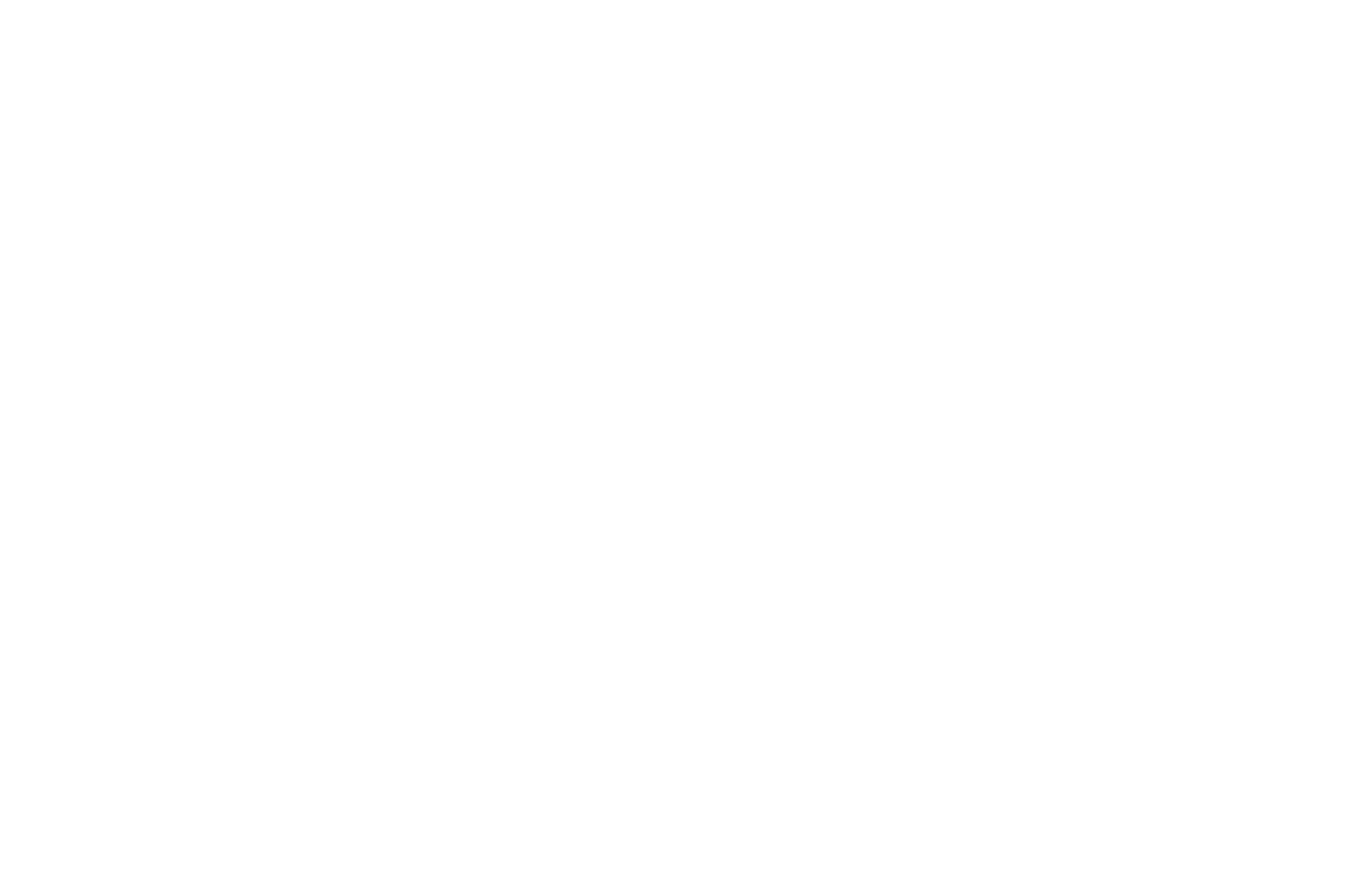 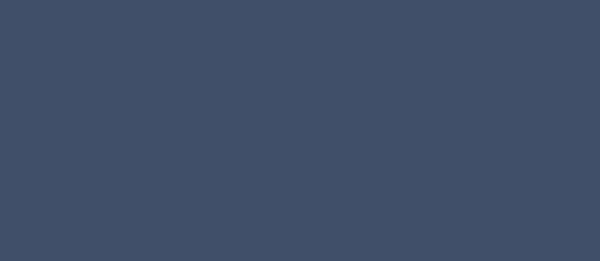 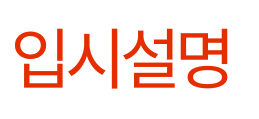 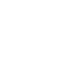 단국대학교
해병대군사학과
THE MARINE CORPS MILITARY STUDIES
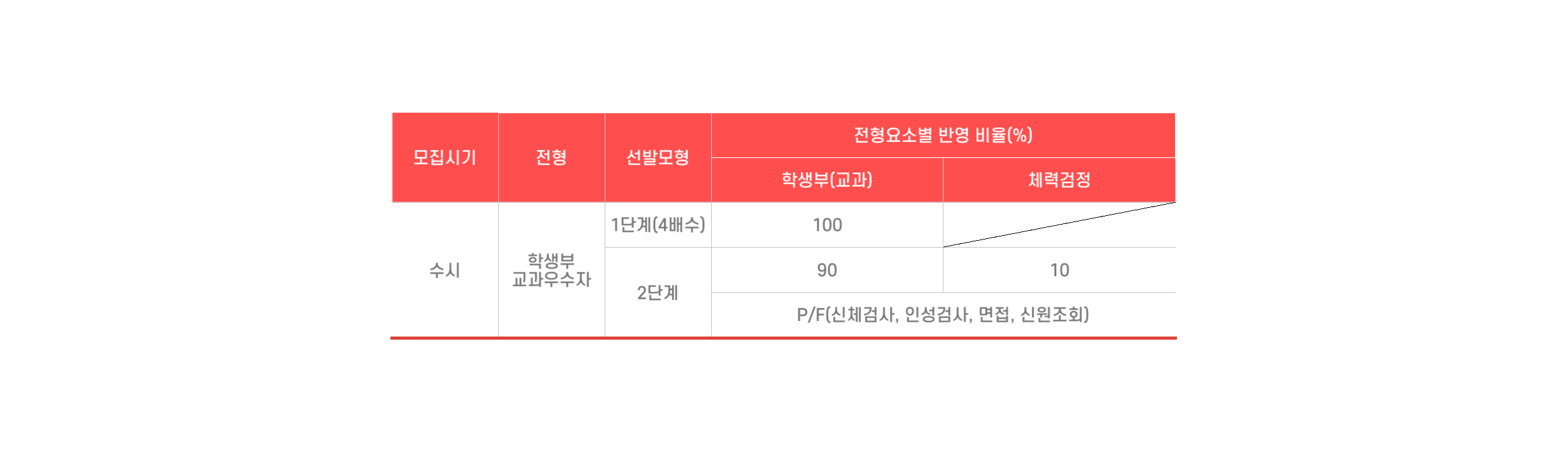 #3 전형방법
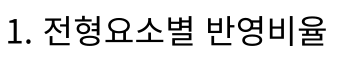 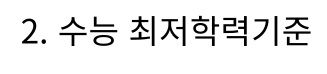 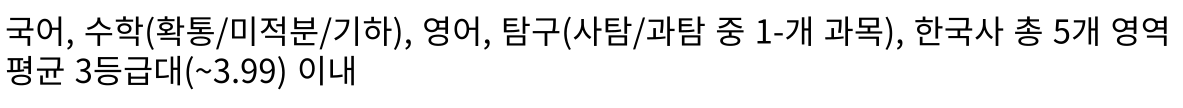 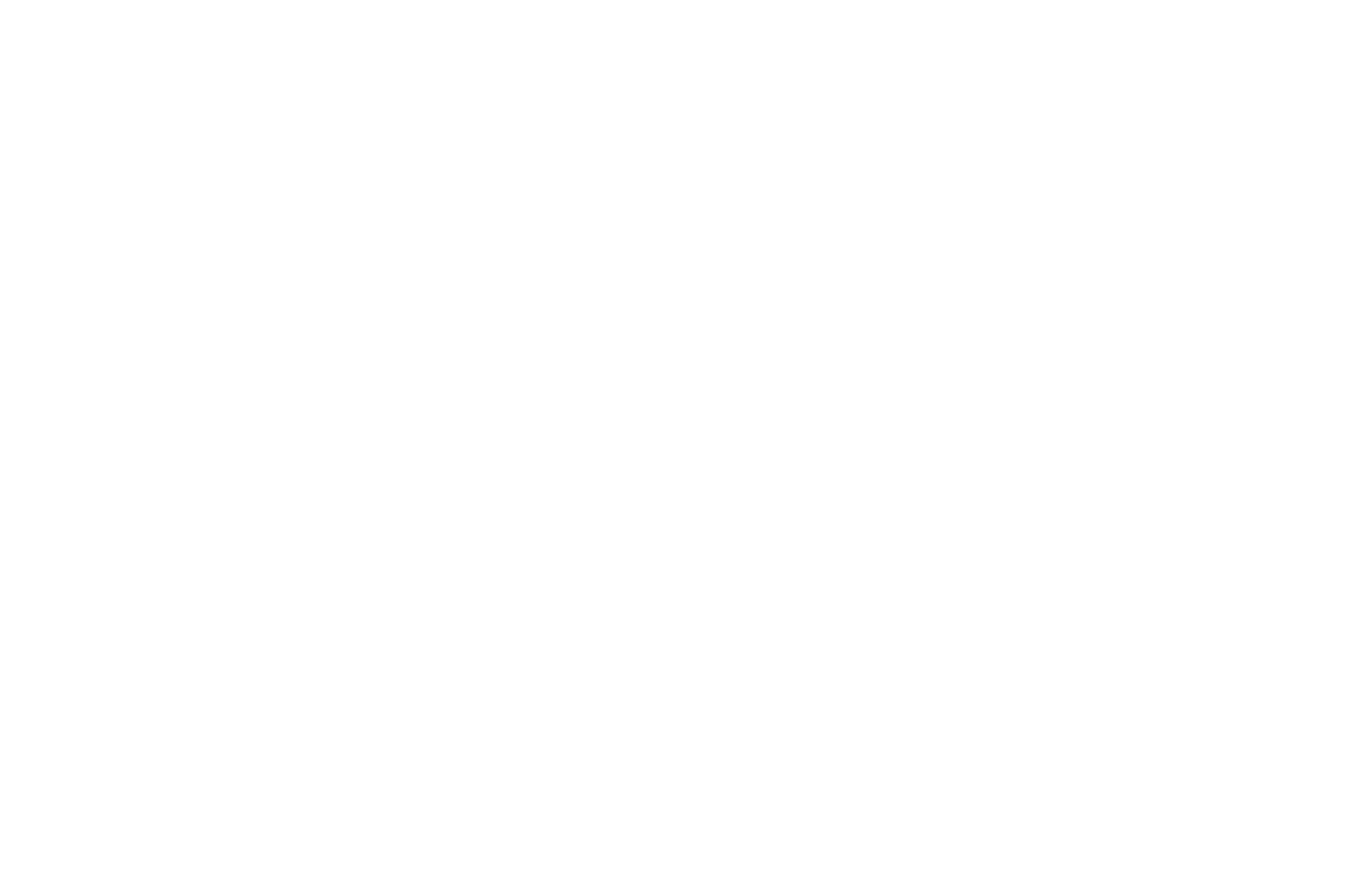 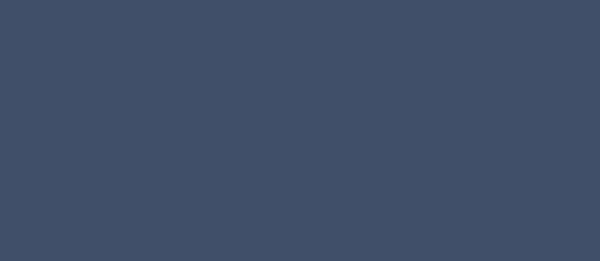 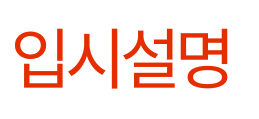 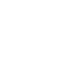 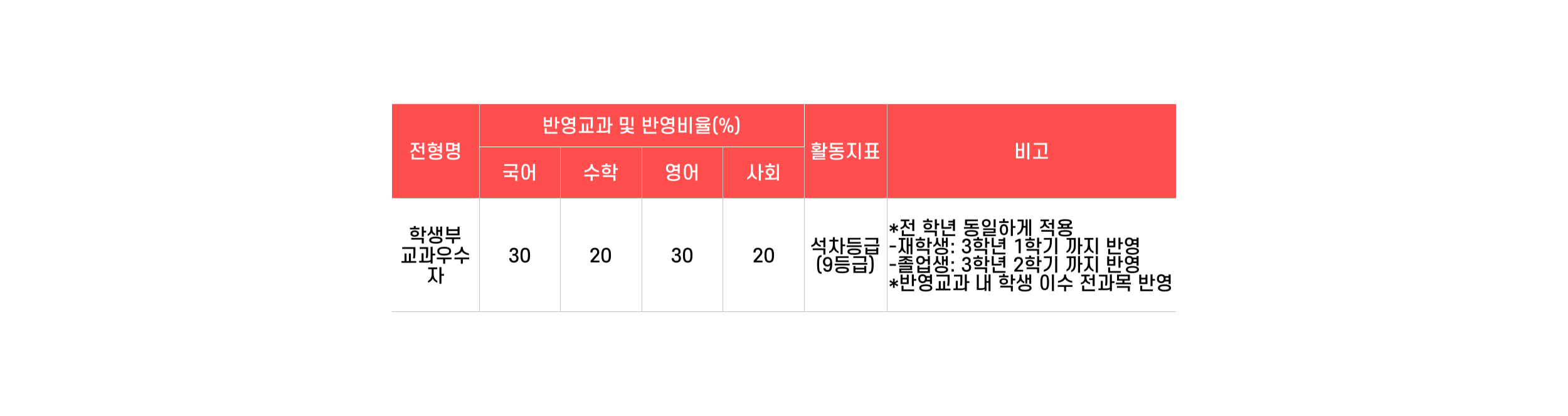 #3 전형방법 (계속)
단국대학교
해병대군사학과
THE MARINE CORPS MILITARY STUDIES
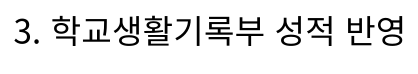 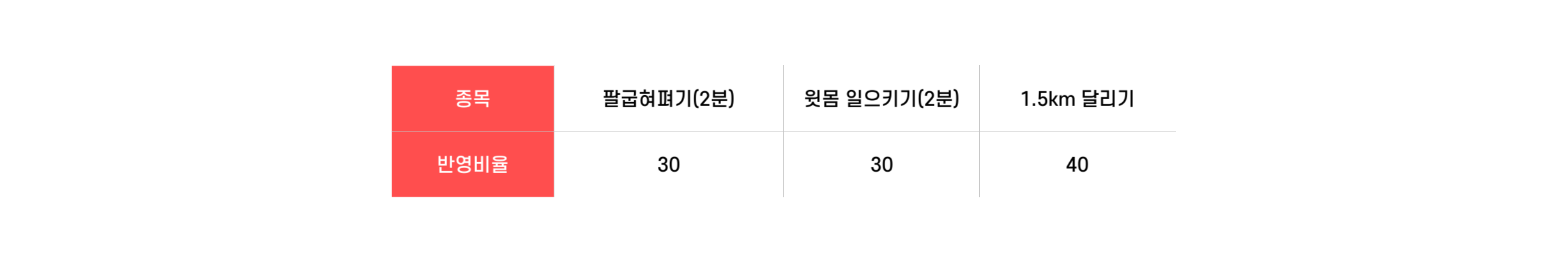 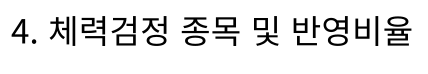 %
%
%
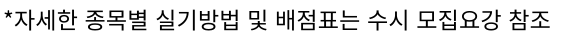 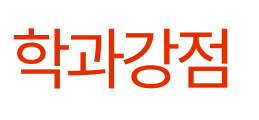 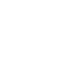 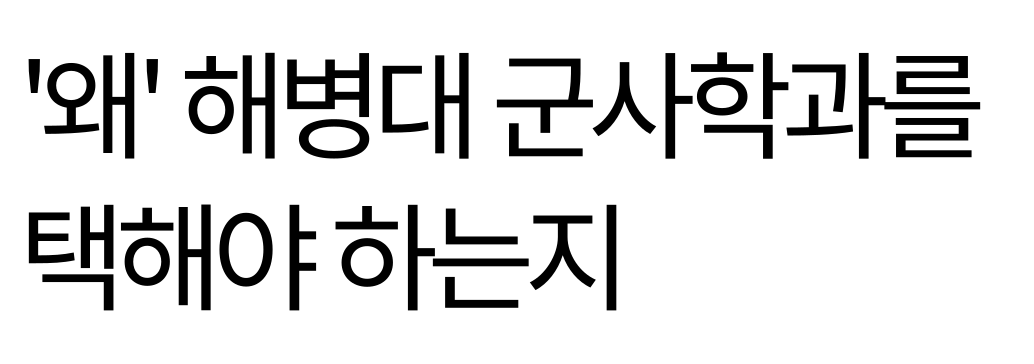 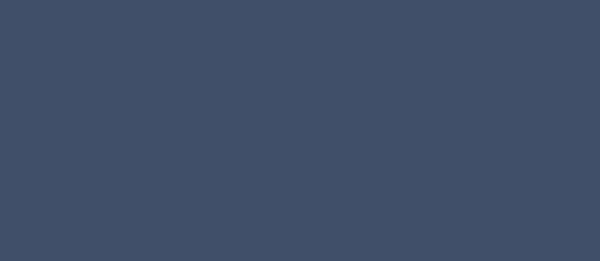 단국대학교 해병대군사학과
THE MARINE CORPS MILITARY STUDIES
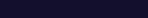 1. 4년간 수업료 지원
3. 다양한 경험
5. 선배들의 현황
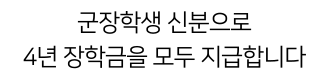 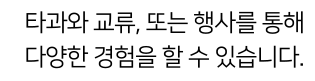 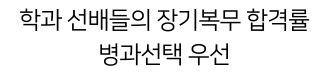 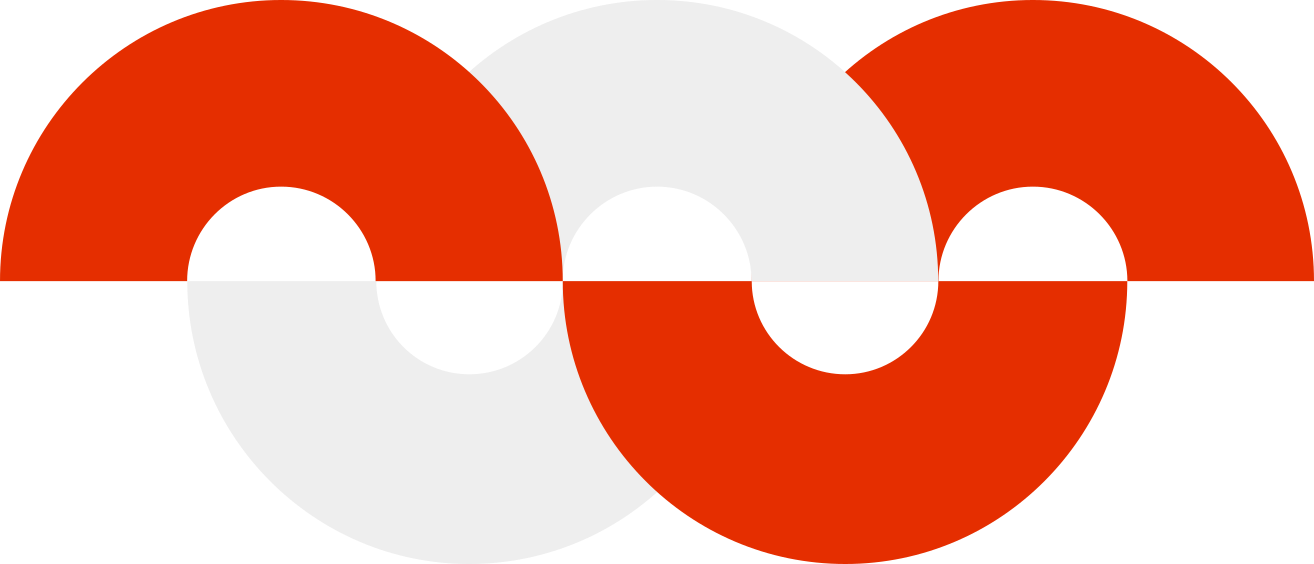 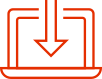 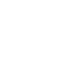 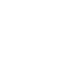 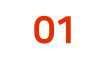 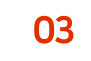 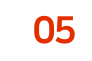 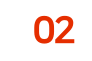 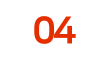 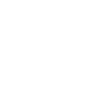 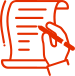 2. 다전공 의무화
4. 전국 유일 ‘해병대’
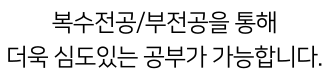 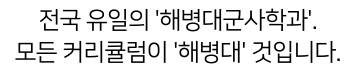 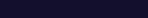 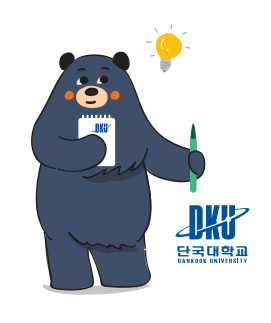 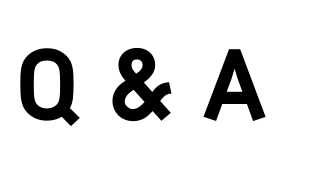 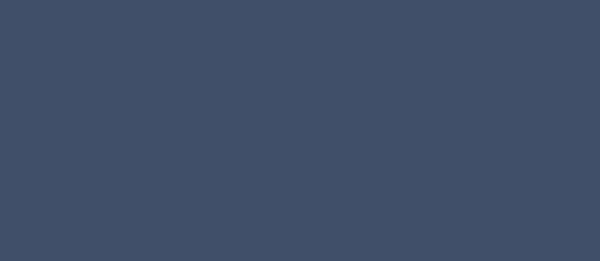 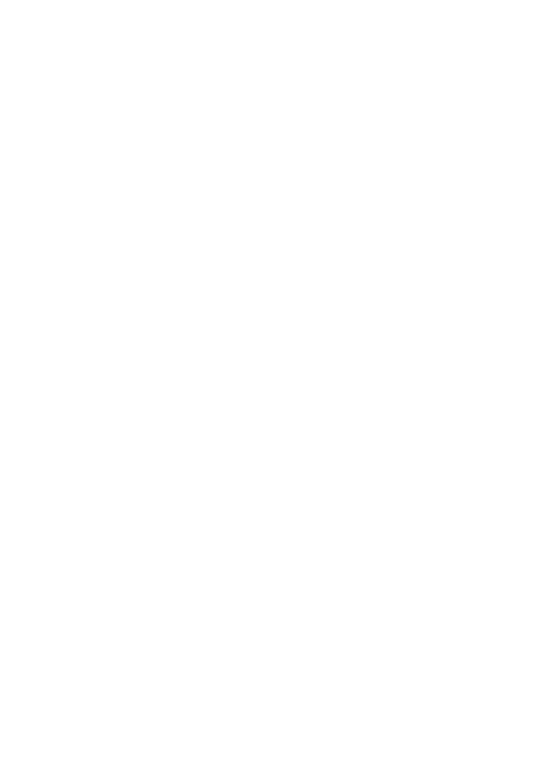 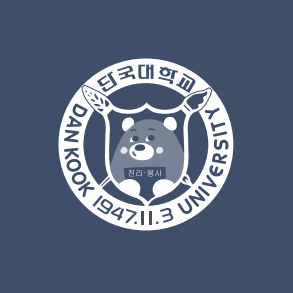 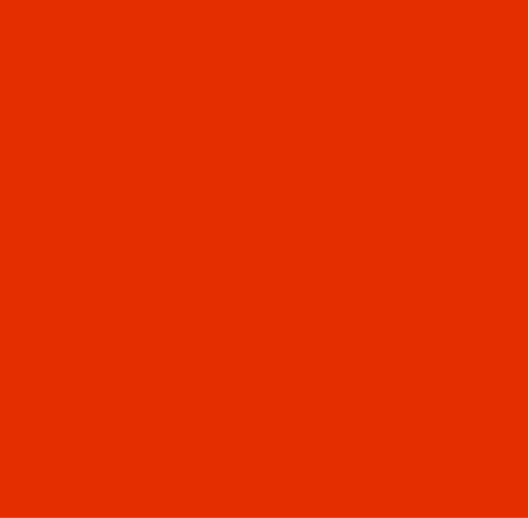 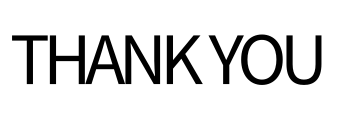 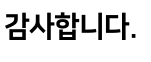